動力伝達の機構とその利用動力伝達のしくみ
本時の目標
生活で用いられている機械から、動力が効率よく伝えられているしくみを理解する。
自転車の動力伝達のしくみ
①　離れた部分に動きを伝える。
②　回転運動の速さや力を変える。
③　チェーンとスプロケットを使っている。
摩擦で動力を伝える
ベルト車
軸の向きが平行
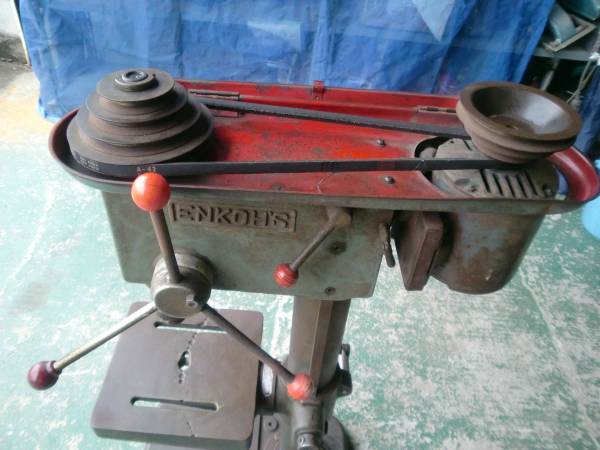 摩擦で動力を伝える
卓上ボール盤
軸の向きが平行
摩擦で動力を伝える
摩擦車１
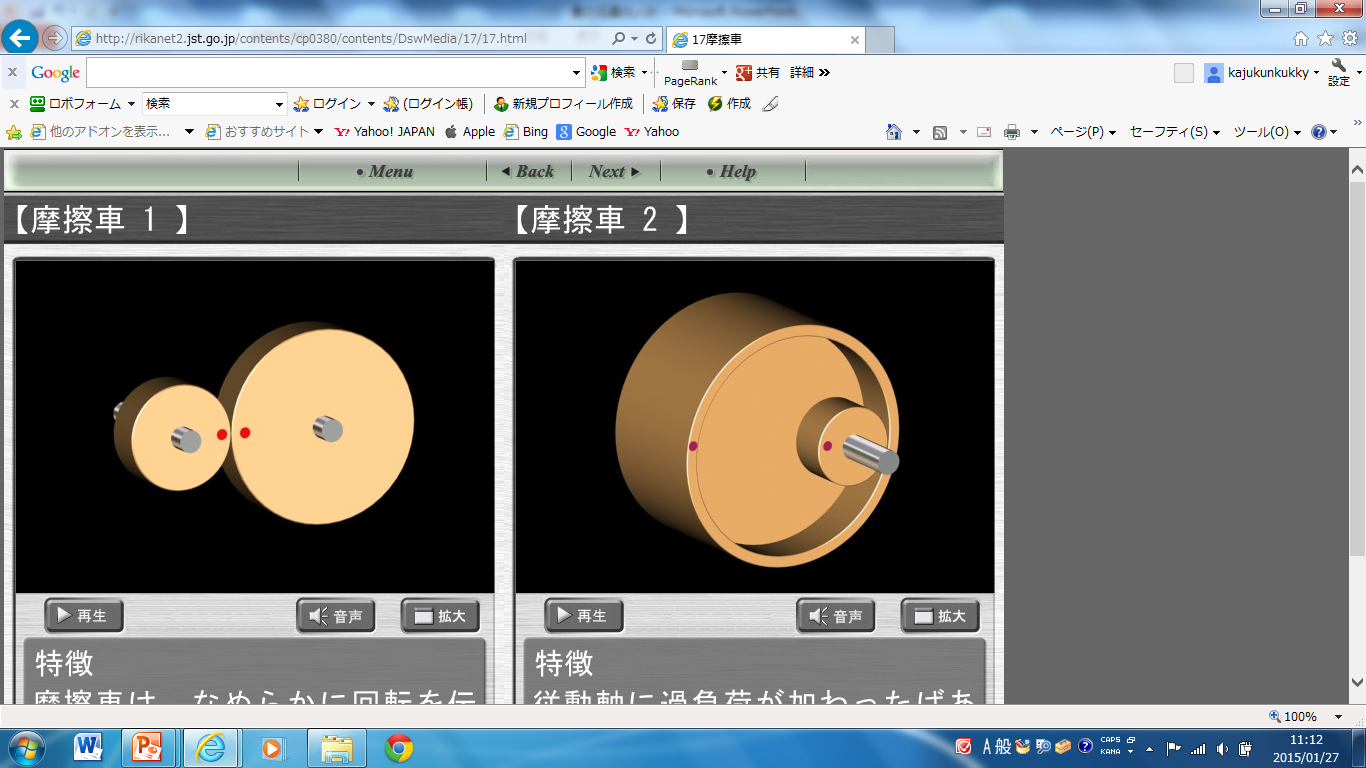 軸の向きが平行
摩擦で動力を伝える
自転車の発電機
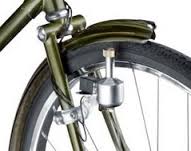 軸の向きが平行ではない
摩擦で動力を伝える
摩擦車２
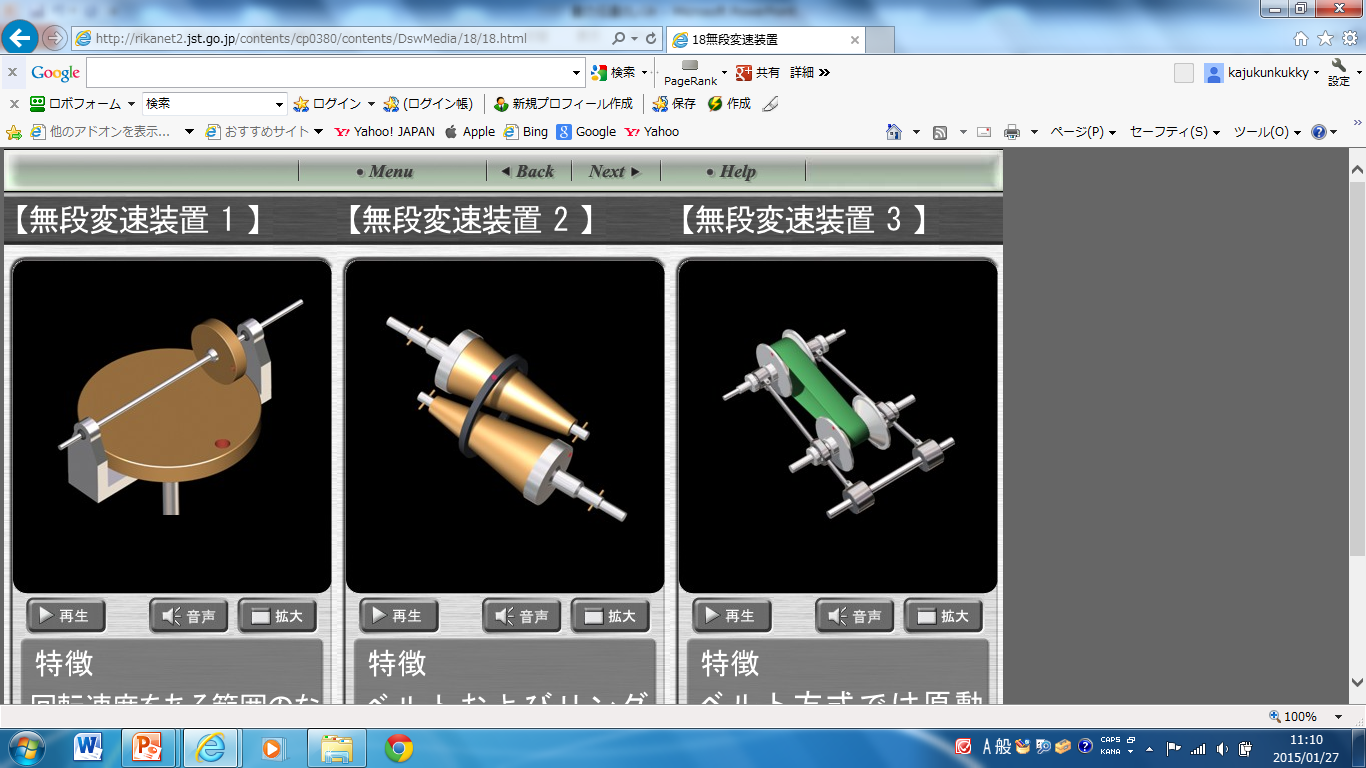 軸の向きが平行ではない
短所　すべりで損失が生じる
長所　構造が簡単
かみ合いで動力を伝える
チェーン
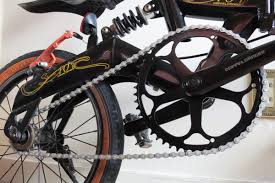 軸の向きが平行
かみ合いで動力を伝える
タイミングベルト（歯つきベルト）
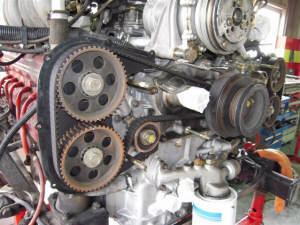 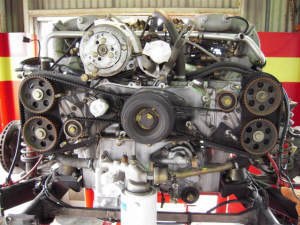 軸の向きが平行
かみ合いで動力を伝える
かさ歯車
軸の向きが平行ではない
卓上ボール盤のドリルチャック
かみ合いで動力を伝える
ウォームと歯車
軸の向きが平行ではない
長所　確実に回転
短所　回転が速いと騒音大
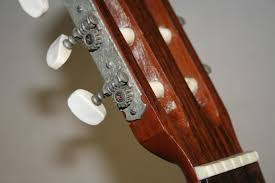 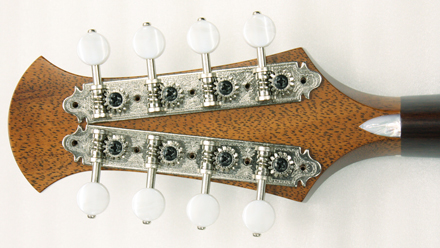